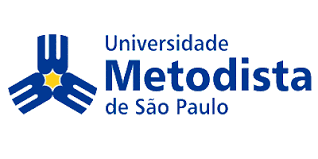 Pesquisa de Intenção de ComprasDIA DAS MÃESabril de 2020
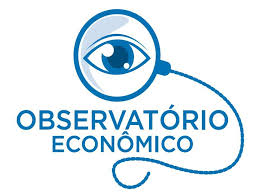 A pesquisa
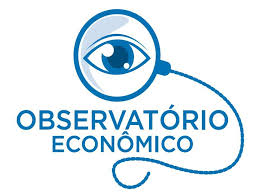 Esta pesquisa entrevistou 655 pessoas, cujas respostas foram validadas após análise crítica. A pesquisa foi aplicada entre os dias 16 e 26 de abril, tendo a amostra sido distribuída entre os sete municípios do Grande ABC. A aplicação do questionário foi realizada integralmente de maneira eletrônica.












O nível de confiança da pesquisa é de 95%, com margem de erro de 2,5 pontos percentuais.
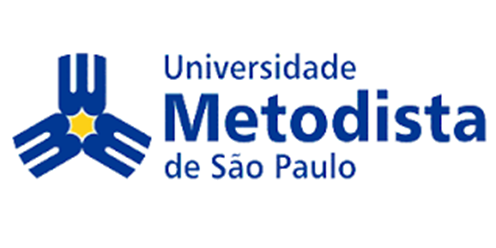 

A amostra
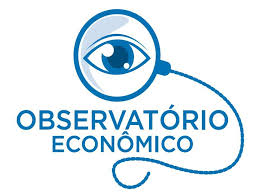 Renda Familiar dos entrevistados
33%
67%
Gênero dos entrevistados
Idade dos entrevistados
A amostra foi composta por aproximadamente 2/3 de mulheres, e 1/3 de homens.

A idade média dos entrevistados foi de cerca de 30 anos, com forte concentração entre indivíduos na faixa dos 21 aos 29 anos de idade.

Uma característica notória da composição da amostra foi a queda da renda das famílias comparada à Pesquisa de Intenção de Compras para o Dia das Mães do ano passado. O que é possível observar com a elevação da frequência de famílias nas faixas de menor renda, até 3 Salários Mínimos mensais, e redução da frequência nas faixas superiores.
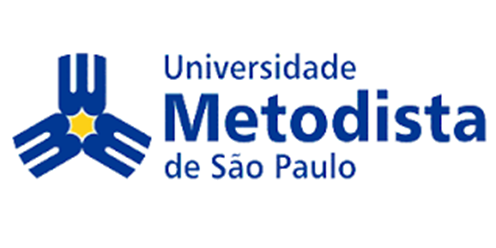 Pessoas a Serem Presenteadas
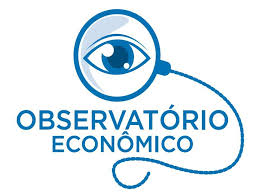 Quantidade de Pessoas a serem presenteadas
Diante do atual contexto econômico com as ações de distanciamento social, e a consequente queda de atividade produtiva e comercial,  aproximadamente 30% dos entrevistados afirmaram que tenderão a presentear um número menor de pessoas, comparado ao Dia das Mães do ano passado; ou mesmo não deverá presentear ninguém.

Dois fatores impactam sobre esta decisão: a queda na renda das famílias, e a maior dificuldade logística para a compra de presentes, tendo em vista as restrições ao funcionamento de diversas atividades comerciais.







Assim como nos anos anteriores, aquelas que mais deverão ser homenageadas com neste Dia das Mães serão as Mães, Sogras, Avós e Esposas.
Pessoas a serem presenteadas
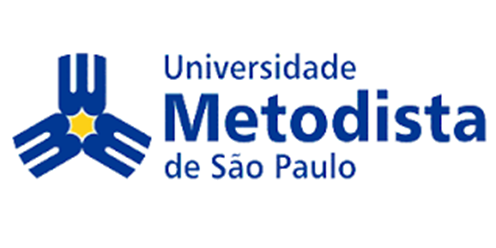 Determinantes e escolha dos presentes
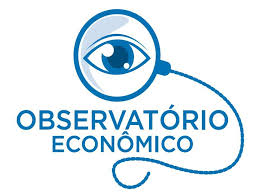 Determinantes da escolha dos presentes
Os entrevistados que deverão presentear neste Dia das Mães declararam que os principais fatores a influenciar suas decisões para escolha do presente são o desejo da pessoa a ser presenteada, o preço do produto, a qualidade e as ações de desconto e promoção promovidas pelos comerciantes.






Com relação aos produtos a serem mais escolhidos, assim como nos anos anteriores, estão itens de vestuário e perfumes e cosméticos. 

Observa-se, contudo, ampliação considerável daqueles que afirmaram ainda não ter definido o presente a ser escolhido. Possivelmente explicados pelas mesmas restrições apontadas relativas à renda e à restrição das atividades comerciais. 

Os demais itens a serem escolhidos para presentear podem ser vistos na lista ao lado.
Seleção de presentes
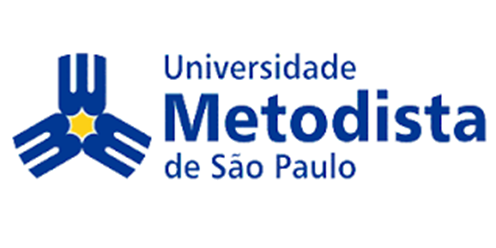 Preço médio dos Presentes
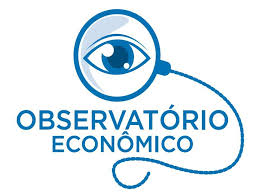 Redução na disposição a pagar pelo presente
Para mais de 40% dos entrevistados o preço médio a ser pago por presentes neste ano tende a ser menor que no ano passado. Para cerca de 14% dos entrevistados esta redução tende a ser maior de 40%.



O reflexo desta redução pode ser observada na ampliação da frequência de preços ate R$ 50, ao mesmo tempo em que em todas as faixas de preço acima de R$ 100 houve redução da frequência.



O preço médio que os entrevistados revelam estar dispostos a pagar por presente é de R$ 109,00. Comparado à Pesquisa de Intenção de Compras para o Dia das Mães do ano anterior, quando o preço revelado foi de R$ 143, houve redução real do preço médio de cerca de 26%, considerando a inflação de 3,3% entre abril/2018 e março/2020 (IPCA/IBGE)
Preço Médio dos presentes
Preço Médio 2020 R$109,58
Preço médio em 2019: 
R$ 143
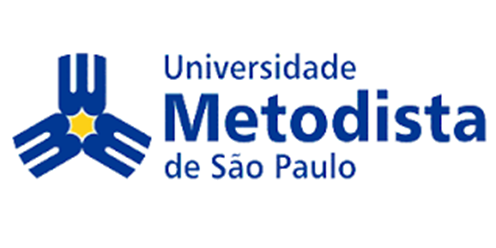 Gasto Programado com o Dia das Mães
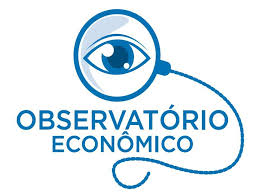 Ao serem questionados sobre o quanto pretendem gastar com todas as compras de presentes programadas para este Dia das Mães, os entrevistados demostraram ampliação das faixas de gasto até R$ 100. Em contrapartida, houve redução da frequência de entrevistados dispostos a gastar valores acima de R$ 100.


O gasto médio programado, segundo os entrevistados, deverá ser de cerca de R$ 149 com compra de presentes. Valor este 31% menor que os R$ 210 de gastos programados em 2019, já considerando o efeito da inflação do período entre abril/2018 e março/2020 (IPCA/IBGE)
  

Tanto as informações relativas ao preço médio que os consumidores estarão dispostos a pagar como aos gastos planejados apontam que este Dia das Mães será bastante mais modesto que nos anos anteriores.
Gastos programados com a compra de presentes
Gasto Médio 2020 R$ 149,86
Gasto médio em 2019: 
R$ 210
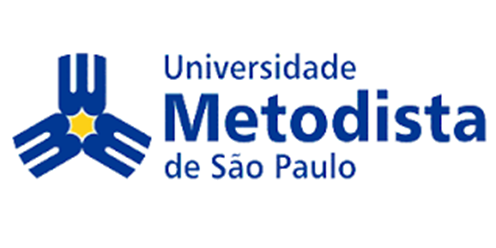 Forma de Compra e de Pagamento
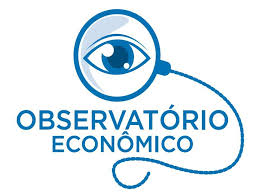 Como deverão ser realizadas as compras
Outra mudança importante neste ano está na escolha das formas de realização da compra dos presentes. Com restrições para diversas atividades comerciais, tendo em vista as orientações de distanciamento social em função da pandemia provocada pelo coronavírus,  houve uma explosão da intenção de compras via internet. Mecanismo que deverá ser utilizado por cerca de 65% dos entrevistados. Nos anos anteriores esta opção variava entre 10% e 15%.

Entretanto, aproximadamente 30% dos entrevistados revelaram que realizarão as compras com lojistas/comerciantes autônomos ou que entregam no sistema delivery, entre os quais se concentram aqueles que declararam realizar os pagamentos em dinheiro.

Já com relação aos meios de pagamento, houve pequena ampliação da preferência pelo uso dos cartões de crédito
Formas de Pagamento
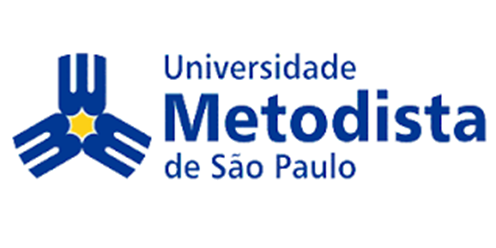 Preço e Gastos por Renda e Gênero
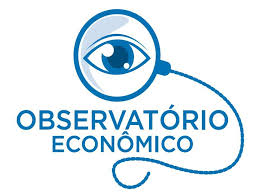 Renda e Gastos Pretendidos com presentes
Renda e Preço Médio dos presentes
Gênero, preço e gastos com presentes
Apesar do atual cenário, marcado pela redução de renda das famílias, o efeito renda ainda exerce  impacto positivo tanto sobre a disposição do preço a ser pago por presente quando com relação ao total de gastos programados.

Assim como nas pesquisas anteriores, os homens revelam disposição a pagar preços mais elevados e a efetivar um total de gastos maior  do que as mulheres.
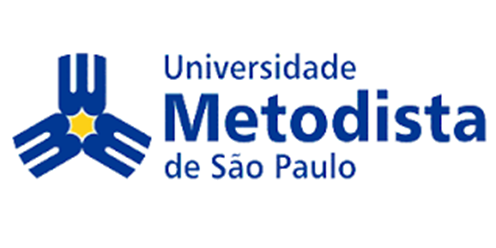 Preço e Gastos e forma de aquisição
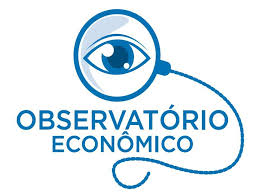 Formas de Aquisição, preço e gastos com presentes
Os consumidores que tenderão a gastar mais são aqueles que têm a optar pela realização do consumo via internet, assim como a pagar preços mais elevados.

Entre os fatores explicativos para este diferencial está tanto o efeito renda, pois esta opção tem preferência mais acentuada por aqueles que declararam maior renda familiar, bem como pela maior diversidade de escolhas, em especial de itens de maior valor adicionado e preços maiores. Produtos estes que tendem a ter maior disponibilidade e divulgação em redes de comércio maiores, comparativamente aos comerciantes locais e pequenos.
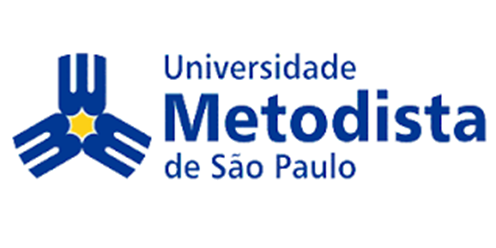 Projeção de Movimentação Financeira
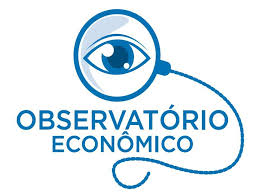 Movimentação Financeira estimada com a compra de presentes
A estimativa leva em consideração o total de habitantes e de famílias do Grande ABC, bem como a proporção destas que declaram intenção em presentear neste Dia das Mães

Considerando a retração tanto dos preços médios quando do gasto planejado, acompanhado da queda do número médio de pessoas a serem presenteadas, já havia a expectativa de retração na movimentação financeira neste Dia das Mães.

A projeção é de que a compra de presentes movimente no Grande ABC cerca de R$ 93 milhões neste Dia das Mães. Este resultado representa retração de aproximadamente 30% em relação ao ano passado, já descontando o efeito da inflação.

Como pode ser visualizado ao lado, desde que o Observatório Econômica começou a realizar esta pesquisa, em 2012, este ano deverá apresentar a pior movimentação financeira da série.
Nota: Os dados acima estão em valore nominais, não deflacionados
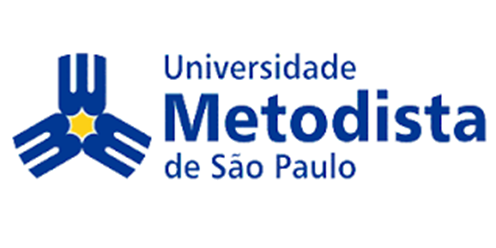 Principais Observações
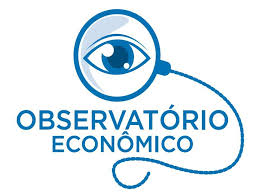 Queda no nível de renda das famílias

Redução do número de pessoas que se pretende presentear

Redução do preço médio a ser pago por presente

Redução do total de gastos planejados pelas famílias com a compra de presentes neste Dia das Mães

Ampliação da opção de compras via internet, dadas as atuais restrições impostas pelas ações de distanciamento social

Redução da movimentação financeira a ser proporcionada pela compra de presentes neste ano de 2020 comparado aos anos anteriores.
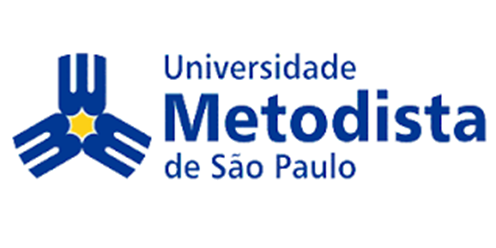 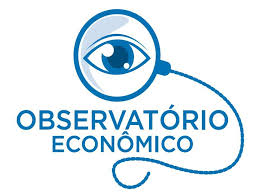 EQUIPE do OBSERVATÓRIO ECONÔMICO
Prof. Dr. Marcio Araújo Oliverio
     Reitor da Universidade Metodista de São Paulo

Prof. Ms. Marcelo Santos
      Diretor do Campus Rudge Ramos

Prof.ª  Msª Silvia Cristina da Silva Okabayashi
      Coordenadora do Curso de Ciências Econômicas

     Prof. Dr. Sandro Renato Maskio
     Coordenador de Estudos

Prof. Dr. Moisés Pais dos Santos
     Professor Pesquisador

Natasha Jaccoud
     Estagiária
     Graduanda em Ciências Econômicas
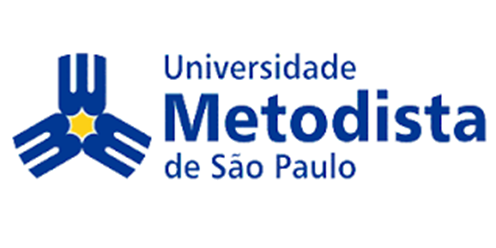